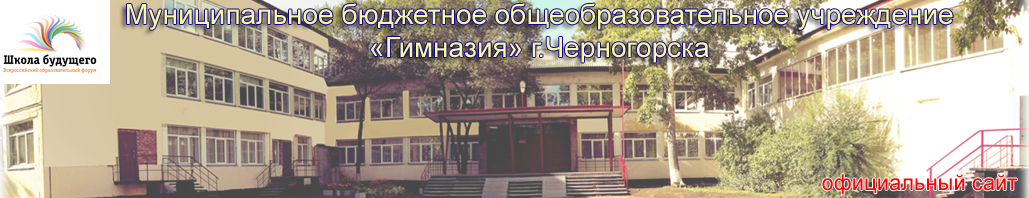 Муниципальное бюджетное общеобразовательное учреждение «Гимназия»
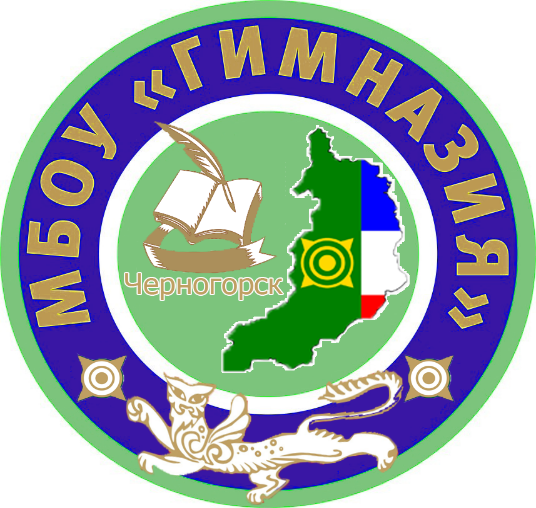 Участник проекта «Школа Минпросвещения России»
Управленческая команда: 
Шевченко С.Н., директор 
Бессонова Е.В., зам.директора
Девятова Л.С., зам.директора
Кузнецова Г.В., зам.директора
Передерина С.Б., зам.директора
Черногорск
 2023
Основные достижения школы:
МБОУ «Гимназия» была открыта как средняя общеобразовательная школа No17 в ноябре 1973 года. 
С августа 2015 года МБОУ «Гимназия» является кандидатом проекта «Ассоциированные школы «ЮНЕСКО»
В 2020 учебном году на основании предложения Минобрнауки Хакасии МБОУ «Гимназия» включена в Национальный Реестр «Ведущие образовательные учреждения России» 
В 2021 году Гимназия вошла в число лучших школ России согласно исследованию, проведённому рейтинговым агентством RAEX (РАЭКС-Аналитика). Номинация: Лучшие школы республики Хакасия по количеству выпускников, поступивших в ведущие вузы России
В 2020 учебном году МБОУ «Гимназия» вошла в топ лауреатов-победителей II Всероссийского смотра-конкурса образовательных организаций «Лучшие 1000 школ -2020»
В 2021году директор МБОУ «Гимназия» вошла в тридцатку лучших директоров России, награждена медалью и Дипломом финалиста Всероссийского профессионального конкурса «Директор года России – 2021», г. Москва. 
МБОУ «Гимназия» лауреат Всероссийского конкурса «Образовательная организация XXI века. Лига лидеров - 2021» в номинации «Лучшая гимназия» (Диплом Невской Образовательной Ассамблеи V Всероссийской конференции «Парадигма инновационной системы образования: будущее рождается сегодня», 18-21 ноября 2021года)
Основные достижения школы:
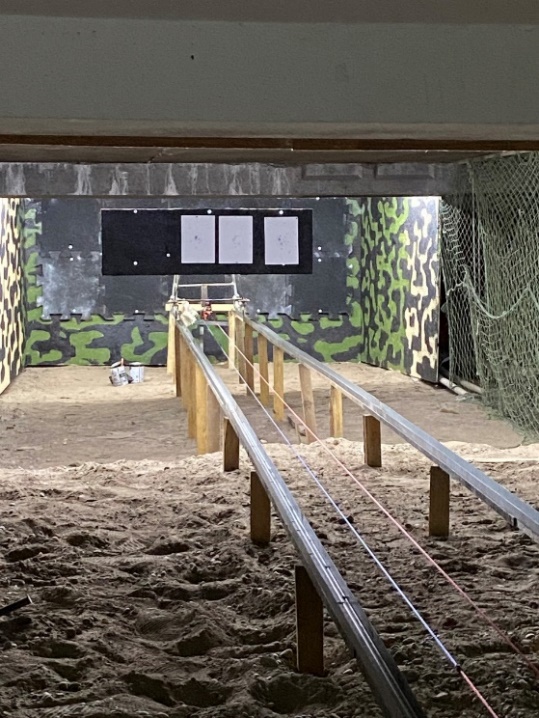 Грант на сумму 275000 рублей на реализацию проекта «Стрелковый клуб «Растим патриотов»;
МБОУ «Гимназия» - Лучшая школа России, согласно исследованию, проведённому в 2022 году рейтинговым агентством RAEX в 2022 году
Команда школьников гимназии Большой олимпиады «Арт-Успех» в составе 11 человек после всех испытаний прошла на всероссийский уровень и побывала в МДЦ «Артек». Захар Тимаргалеев стал звездой Артека
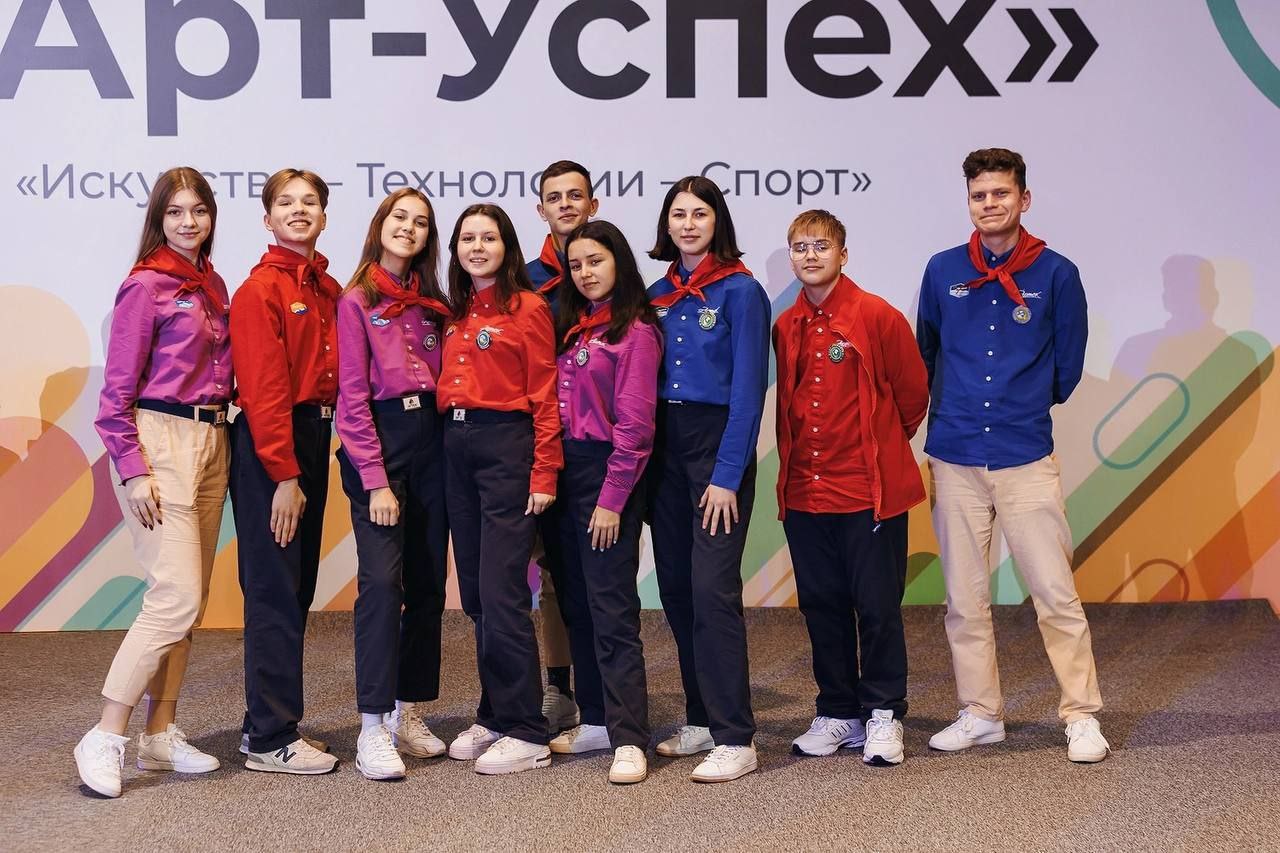 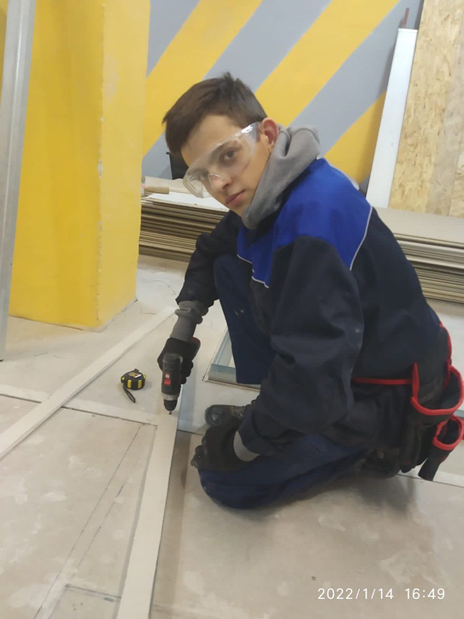 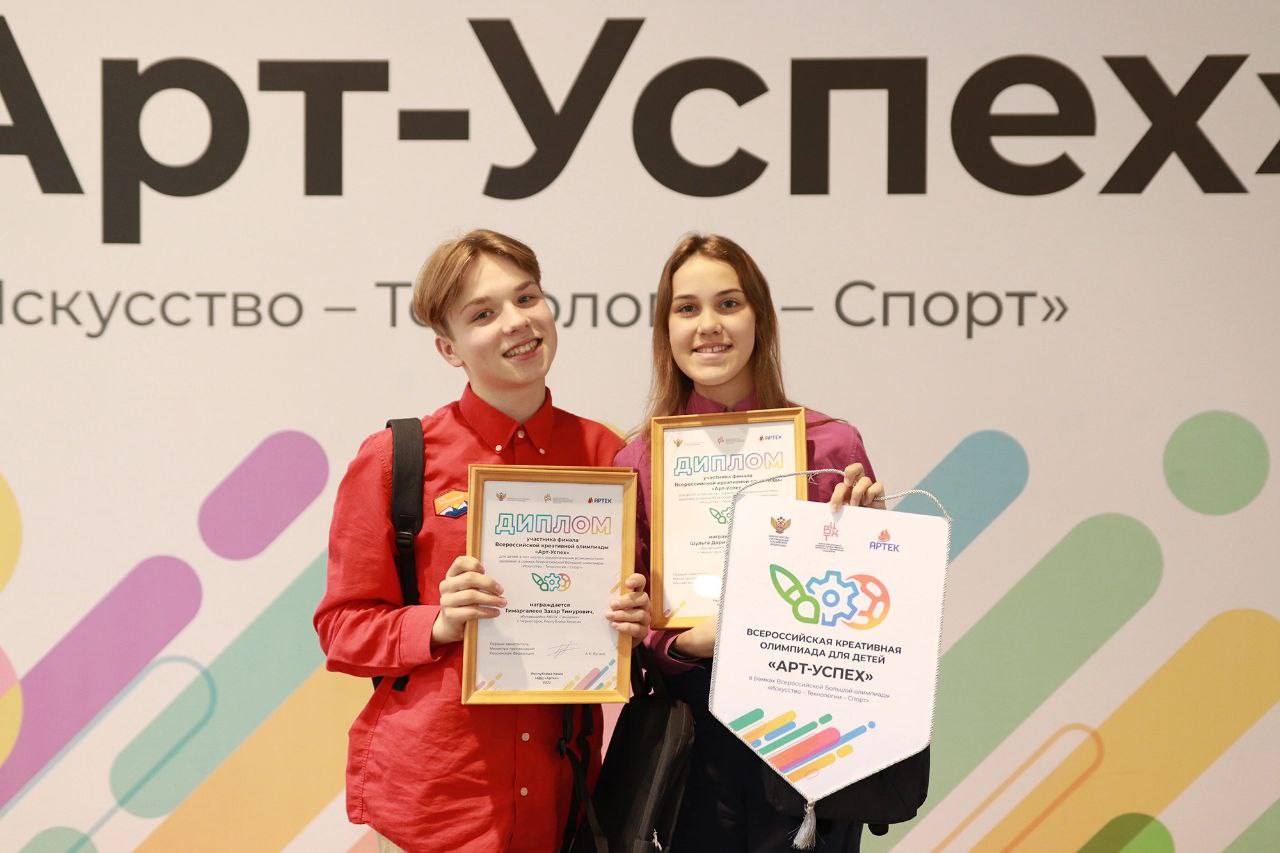 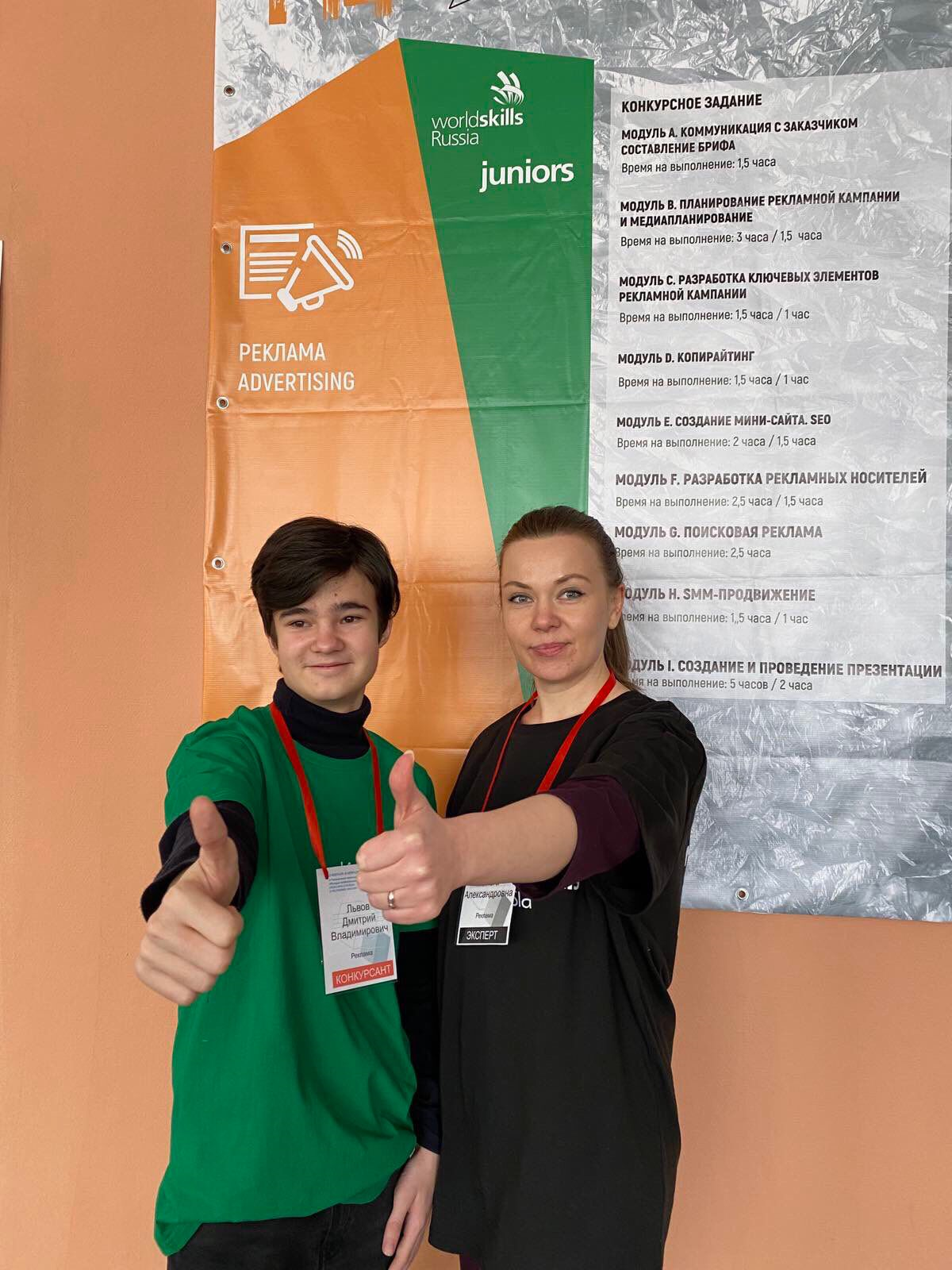 Школа не сужает, а расширяет диапазон возможностей для самореализации ребенка, создавая такие условия, когда ребенок может попробовать себя в самых разных сферах деятельности
ТВОРЧЕСТВО
ЗАДАЧИ РАЗВИТИЯ ТВОРЧЕСКИХ СПОСОБНОСТЕЙ УЧАЩИХСЯ
▪ Реализация федерального стандарта условий для занятий творчеством
▪ Создание условий по индивидуализации обучения высокомотивированных и талантливых учащихся
▪ Вовлечение детей в программы дополнительного образования
В УПРАВЛЕНИИ:
▪ Развитие инфраструктуры для занятий для занятий творческой деятельностью 
▪ Внедрение механизма зачёта результатов, которые получены в ходе освоения дополнительных общеобразовательных программ
В ПЕДАГОГИЧЕСКОЙ ДЕЯТЕЛЬНОСТИ:
▪ Формирование механизмов преемственности и непрерывности образовательных траекторий в общем и дополнительном образовании, а также в среднем профессиональном и высшем образовании
ЦЕЛЕВЫЕ ПОКАЗАТЕЛИ РЕАЛИЗАЦИИ ПОДПРОГРАММЫ:
▪   Увеличение количества учащихся, вовлечённых в деятельность школы полного дня
Увеличение количества объединений внеурочной деятельности 
Увеличение количества субъектов сетевого взаимодействия
Увеличение количества учащихся, вовлечённых в мероприятия по выявлению и сопровождению одарённых детей
ПРОФОРИЕНТАЦИЯ
«Выбор профессии – это не только выбор той или
иной профессиональной деятельности, но и выбор
жизненной дороги, своего места в обществе»
Л.С. Выготский
ЗАДАЧИ ПО НАПРАВЛЕНИЮ «ПРОФОРИЕНТАЦИЯ»:
В УПРАВЛЕНИИ:
▪ Обеспечить условия для качественной профориентационной работы
▪ Выявить потребности города и Республики Хакасия в трудовых ресурсах
▪ Установить социальное партнерство и сетевые связи с предприятиями, учреждениями и организациям СПО и ВО города и Республики Хакасия
▪ Вовлечь в профориентационный процесс родителей
В ПЕДАГОГИЧЕСКОЙ ДЕЯТЕЛЬНОСТИ:
▪ Обновить технологии и формы профориентационной работы
ЦЕЛЕВЫЕ ПОКАЗАТЕЛИ РЕАЛИЗАЦИИ ПОДПРОГРАММЫ:
▪ Увеличение программ, направленных на расширение представлений о мире профессий 
Увеличение охвата участников профориентационных мероприятий
Увеличение количества участников, охваченных разными формами профориентационной работы
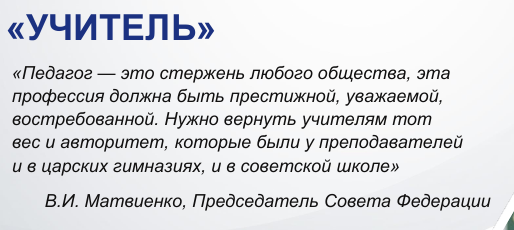 УЧИТЕЛЬ. Школьная команда
ЗАДАЧИ:
В УПРАВЛЕНИИ:
▪ Обеспечение соответствия среды профессиональной подготовки условиям, в которых развивается современная школа, развитие единой системы непрерывного педагогического образования
▪ Создание условий профессионального развития в связи с задачами гимназии, в том числе на основании диагностики уровня профессиональных компетенций
В ПЕДАГОГИЧЕСКОЙ ДЕЯТЕЛЬНОСТИ:
▪ Продвижение современных форматов методического сопровождения: наставничество, ИОМ, ШМО, ГМО, супервизия
ЦЕЛЕВЫЕ ПОКАЗАТЕЛИ РЕАЛИЗАЦИИ ПОДПРОГРАММЫ:
▪ Увеличение количества учащихся, вовлечённых в деятельность школы полного дня
Увеличение количества объединений внеурочной деятельности 
Увеличение количества субъектов сетевого взаимодействия
Увеличение количества учащихся, вовлечённых в мероприятия по выявлению и сопровождению одарённых детей